GCOS Strategy: advocate-coordinate-communicate
Vision
a world where users have free access to the climate-related information they need
Aim
to ensure the availability and quality of observations necessary to monitor, understand and predict the global climate system so that communities and nations can live successfully with climate variability and change
Networks contributing to global climate observations should be:
Free and Open
Transparent
Accurate
Useful
Timely
Use best available science
Advocate (3) Coordinate (4)  and Communicate (5)
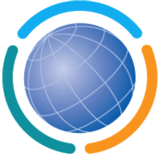 GCOS Sponsors:
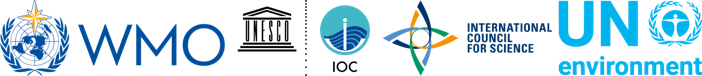 Vision
a world where users have free access to the climate-related information they need
Aim
to ensure the availability and quality of observations necessary to monitor, understand and predict the global climate system so that communities and nations can live successfully with climate variability and change
Principles
Free and Open
Transparent
Accurate,
Useful
Timely
best available science
Strategic Goals
Components
Review and update the Essential Climate Variables to meet user needs,
Identify user needs. …the needs of adaptation and mitigation to climate change, support sustainable development, the requirements of the UNFCCC and other multilateral environmental agreements
Prepare plans and guidance for the global climate observation system. Assist with improving the observational infrastructure.
ensure that climate observations are enhanced and continued into the future to, in order to fully monitor the Earth’s water and carbon cycles and energy
Coordinate with the disparate observing systems.
Communicate with users, policy makers, funding agencies and the media to explain the benefits of, and needs for, improved climate observations.
Advocate for free and open access to relevant data
Advocate for data repositories with open access to all climate data.